04/11/22
Charts of the Week
Publication by Andy Cates, Haver Senior Economist
Chart 1: US Inflation Contributions
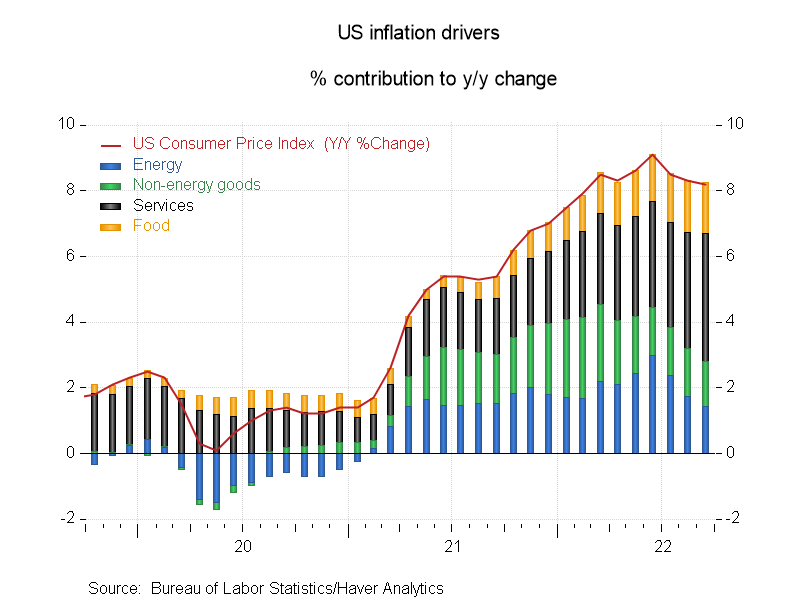 Series code for Haver clients:
Series 1: PCUY@USECON 
  PCUY@USECON   [CPI-U: All Items, 1982-84=100 (Y/Y %Change)]

Series 2: (((RUEGM@USECON * YPCUSE@USECON) / 100) - ((YPCUSE@USECON * diff(RUEGM@USECON,12) 
  RUEGM@USECON   [CPI-U: Relative Importance: Energy (Parts per 100)]
  YPCUSE@USECON   [CPI-U: Energy: 1982-84=100 (Y/Y %Chg)]
  100
  YPCUSE@USECON   [CPI-U: Energy: 1982-84=100 (Y/Y %Chg)]
  RUEGM@USECON   [CPI-U: Relative Importance: Energy (Parts per 100)]
  100

Series 3: (((YPCUSCFE@USECON * RUCXFDGM@USECON) / 100) - ((YPCUSCFE@USECON * diff(RUCXFDGM@ 
  YPCUSCFE@USECON   [CPI-U: Commodities Less Food and Energy Commodities: 1982-84=100 (Y/Y %Chg)]
  RUCXFDGM@USECON   [CPI-U: Relative Importance: Commodities Less Food & Energy (Parts per 100)]
  100
  YPCUSCFE@USECON   [CPI-U: Commodities Less Food and Energy Commodities: 1982-84=100 (Y/Y %Chg)]
  RUCXFDGM@USECON   [CPI-U: Relative Importance: Commodities Less Food & Energy (Parts per 100)]
  100

Series 4: (((YPCUSSLE@USECON * RUSXEGM@USECON) / 100) - ((YPCUSSLE@USECON * diff(RUSXEGM@US 
  YPCUSSLE@USECON   [CPI-U: Services Less Energy Services: 1982-84=100 (Y/Y %Chg)]
  RUSXEGM@USECON   [CPI-U: Relative Importance: Services Less Energy Services (Parts per 100)]
  100
  YPCUSSLE@USECON   [CPI-U: Services Less Energy Services: 1982-84=100 (Y/Y %Chg)]
  RUSXEGM@USECON   [CPI-U: Relative Importance: Services Less Energy Services (Parts per 100)]
  100

Series 5: (((YPCUFO@USECON * RUFDM@USECON) / 100) - ((YPCUFO@USECON * diff(RUFDM@USECON,12) 
  YPCUFO@USECON   [CPI-U: Food: 1982-84=100 (Y/Y %Chg)]
  RUFDM@USECON   [CPI-U: Relative Importance: Food (Parts per 100)]
  100
  YPCUFO@USECON   [CPI-U: Food: 1982-84=100 (Y/Y %Chg)]
  RUFDM@USECON   [CPI-U: Relative Importance: Food (Parts per 100)]
  100
Haver Analytics | Confidential
1
Chart 2: US Senior Loan Officer Survey – lending standards and demand
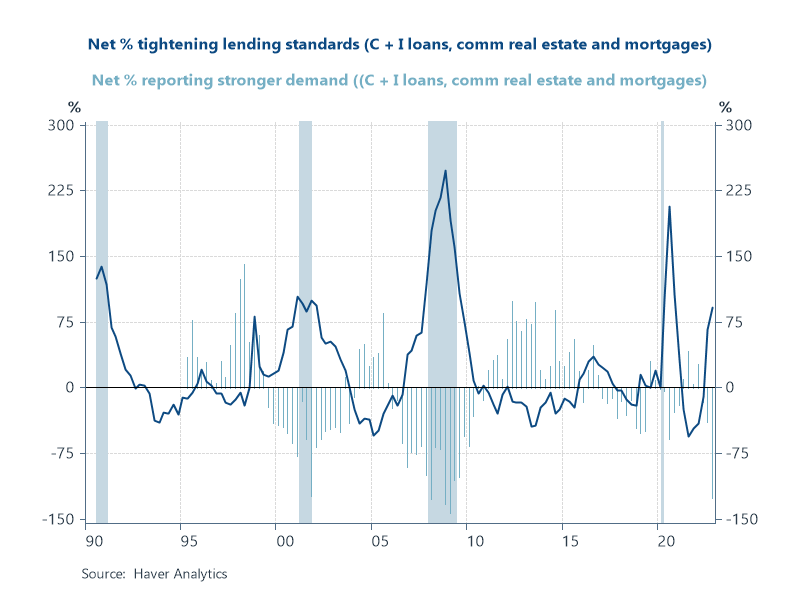 Series code for Haver clients:

Series 1: (((FDCNRH@SURVEYS + FDCREH@SURVEYS) + FDCIL@SURVEYS) / 3) 
  FDCNRH@SURVEYS   [FRB Sr Loan Survey: Res Mortgages: Net Share, Banks w/ More Demand(Haver Est, %)]
  FDCREH@SURVEYS   [FRB Sr Loan Survey: CRE Loans: Net Share, Banks w/ More Demand (Haver Est, %)]
  FDCIL@SURVEYS   [FRB Sr Off Survey: Banks Rprtg Stronger Demand for C&I Loans/Lg Firms (%)]
  3

Series 2: (((FTCNMH@SURVEYS + FTCREH@SURVEYS) + FTCIL@SURVEYS) / 3) 
  FTCNMH@SURVEYS   [FRB Sr Loan Survey: Res Mortgages: Net Share, Banks Tightening (Haver Est, %)]
  FTCREH@SURVEYS   [FRB Sr Loan Survey: CRE Loans: Net Share, Banks Tightening (Haver Est, %)]
  FTCIL@SURVEYS   [FRB Sr Officers Survey: Banks Tightening C&I Loans to Large Firms (%)]
  3
Haver Analytics | Confidential
2
Chart 3: Euro area sentix survey and the business cycle clock
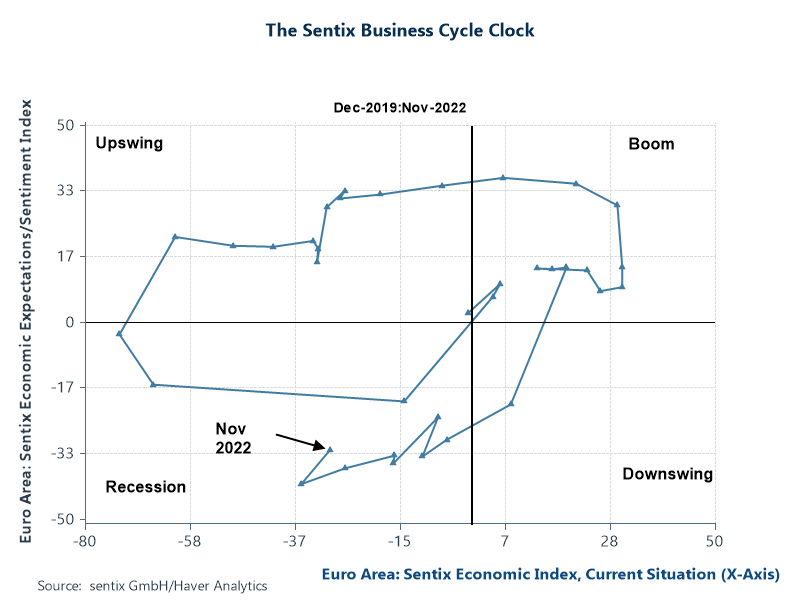 Series codes for Haver clients:Series 1: N023VSH0@EUDATA 
  N023VSH0@EUDATA   [Euro Area: Sentix Economic Index, Current Situation (NSA, %Bal)]

Series 2: N023VSH6@EUDATA 
  N023VSH6@EUDATA   [Euro Area: Sentix Economic Expectations/Sentiment Index (NSA, %Bal)]
Haver Analytics | Confidential
3
Chart 4: Baltic dry index versus the global supply chain pressure index
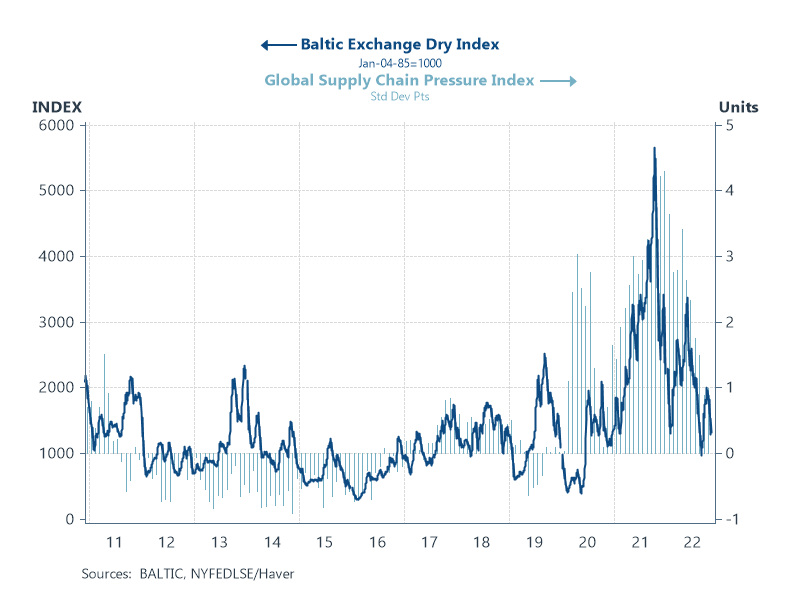 Series code for Haver clients:
Series 1: BDI@BALTIC 
  BDI@BALTIC   [Baltic Exchange Dry Index (Jan-04-85=1000)]

Series 2: W1NGSCPI@TRANSPRT 
  W1NGSCPI@TRANSPRT   [Global Supply Chain Pressure Index (Std Dev Pts)]
Haver Analytics | Confidential
4
Chart 5: Subway Passenger Volumes in China
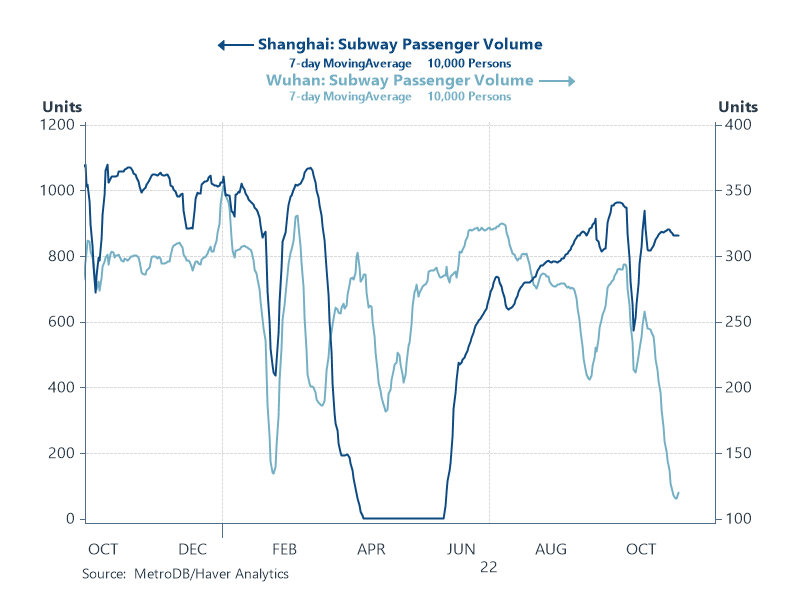 Series codes for Haver clients:
Series 1: movv(CNDSHPS@TRANSPRT,7) 
  CNDSHPS@TRANSPRT   [Shanghai: Subway Passenger Volume (10,000 Persons)]

Series 2: movv(CNDWUPS@TRANSPRT,7) 
  CNDWUPS@TRANSPRT   [Wuhan: Subway Passenger Volume (10,000 Persons)]
Haver Analytics | Confidential
5
Chart 6: Global greenhouse gas emissions by sector
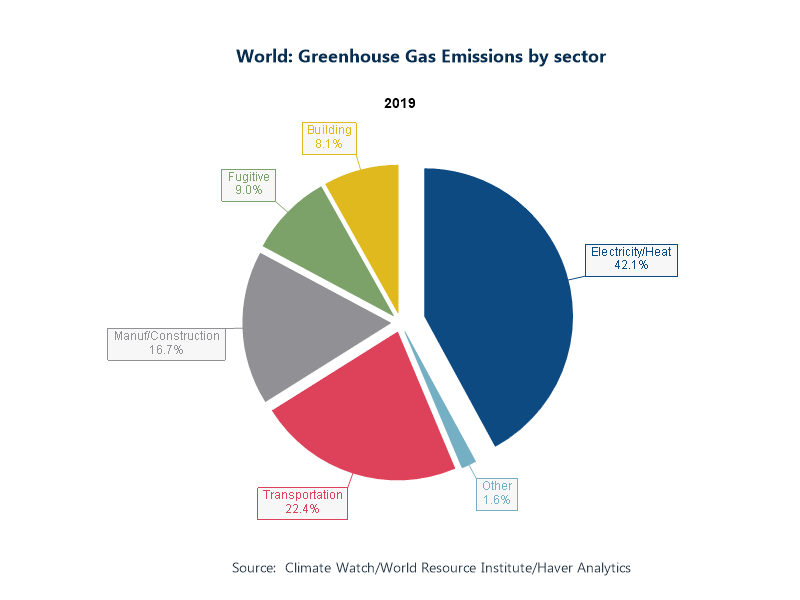 Series code for Haver clients:
Series 1: C001BGCG@ESG 
  C001BGCG@ESG   [World: Greenhouse Gas Emissions from Electricity/Heat (Mil.Metric Tons CO2e)]

Series 2: C001BGOG@ESG 
  C001BGOG@ESG   [World: Greenhouse Gas Emissions from Other Fuel Combustion(Mil.Metric Tons CO2e)]

Series 3: C001BGRG@ESG 
  C001BGRG@ESG   [World: Greenhouse Gas Emissions from Transportation (Mil.Metric Tons CO2e)]

Series 4: C001BGMG@ESG 
  C001BGMG@ESG   [World: GHG Emissions from Manufacturing/Construction(Mil.Met.Ton CO2e)]

Series 5: C001BGFG@ESG 
  C001BGFG@ESG   [World: Fugitive Greenhouse Gas Emissions  (Mil.Metric Tons CO2e)]

Series 6: C001BGBG@ESG 
  C001BGBG@ESG   [World: Greenhouse Gas Emissions from Building (Mil.Metric Tons CO2e)]
Haver Analytics | Confidential
6
For more information about these data, included data codes and DLXVG3 chart files, please email sales@haver.com and mention Charts of the Week.

Alternatively, visit https://haverproducts.com/products/ to browse our databases.